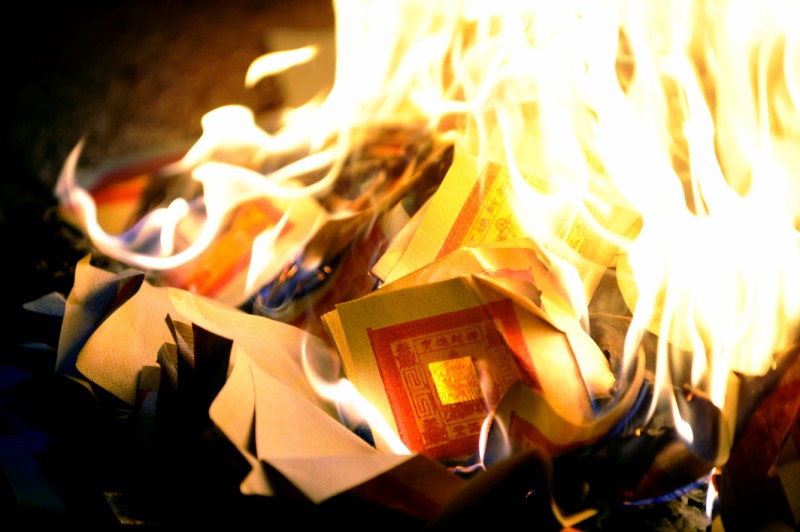 MORTGAGE 
BURNING
CELEBRATION
First Baptist Church of Easton
April 10, 2022
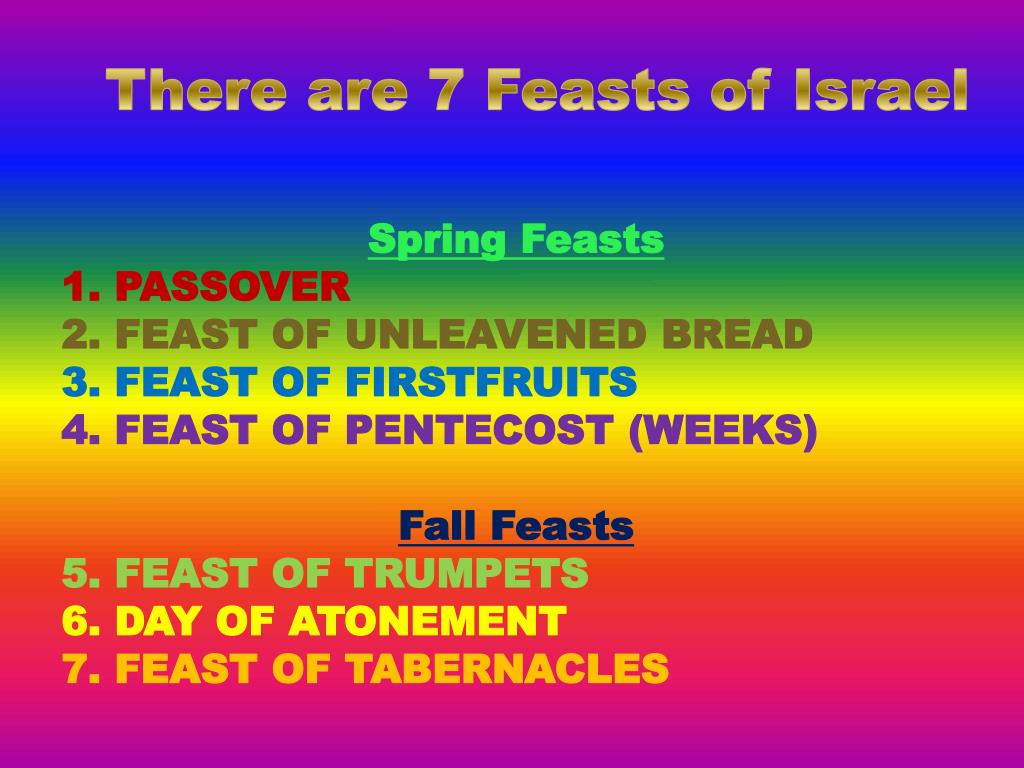 Days of Celebration!!!
(PROPHETIC)
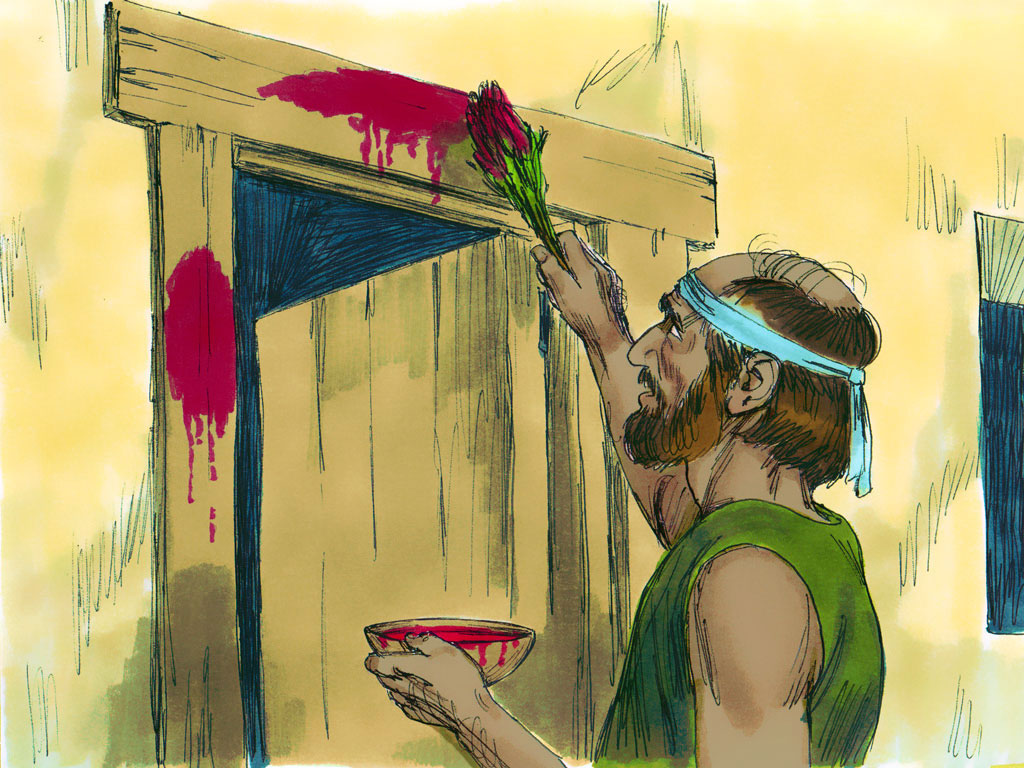 FEAST OF PASSOVER
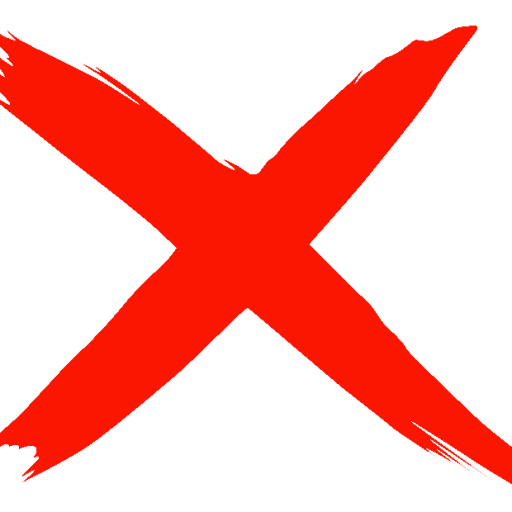 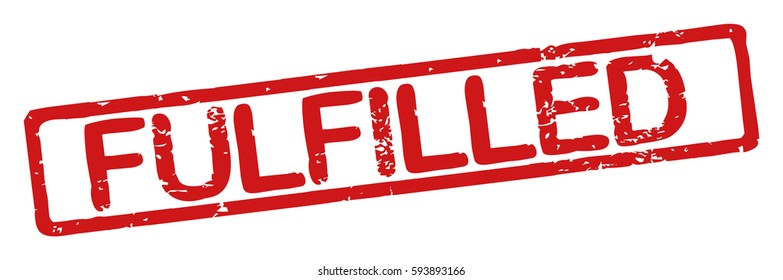 NUMBERS 9:5

LAMB OF GOD
CRUCIFIXION
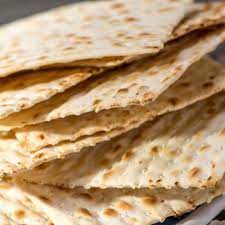 JESUS, THE BREAD OF LIFE
FEAST OF UNLEAVENED BREAD
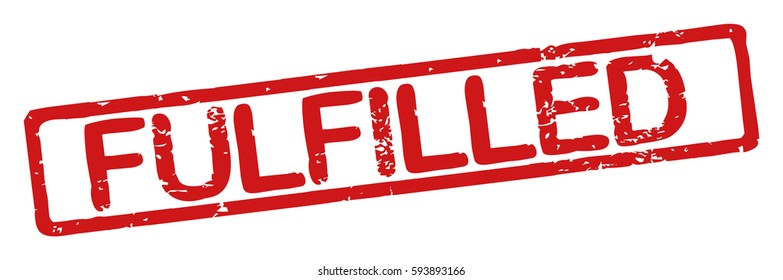 Exodus 12:17-20
FEAST OF FIRSTFRUITS
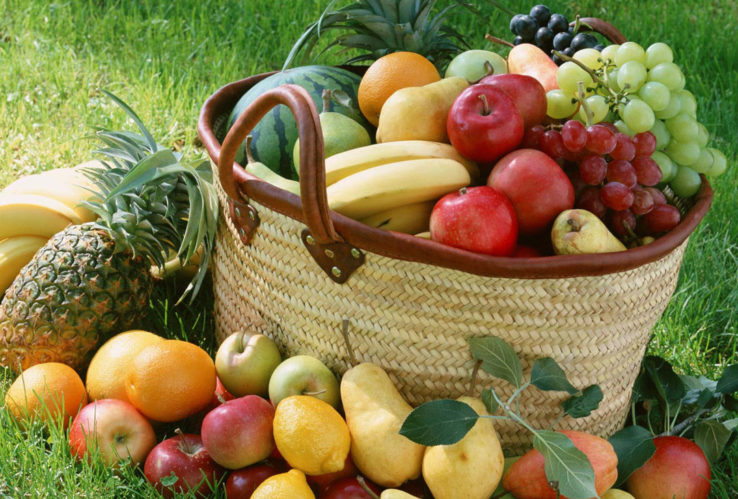 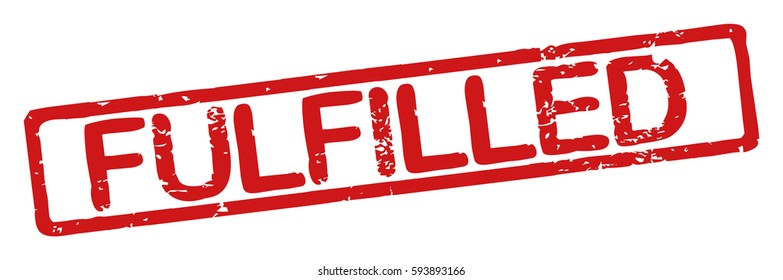 RESURRECTION
EXODUS 23:14-16
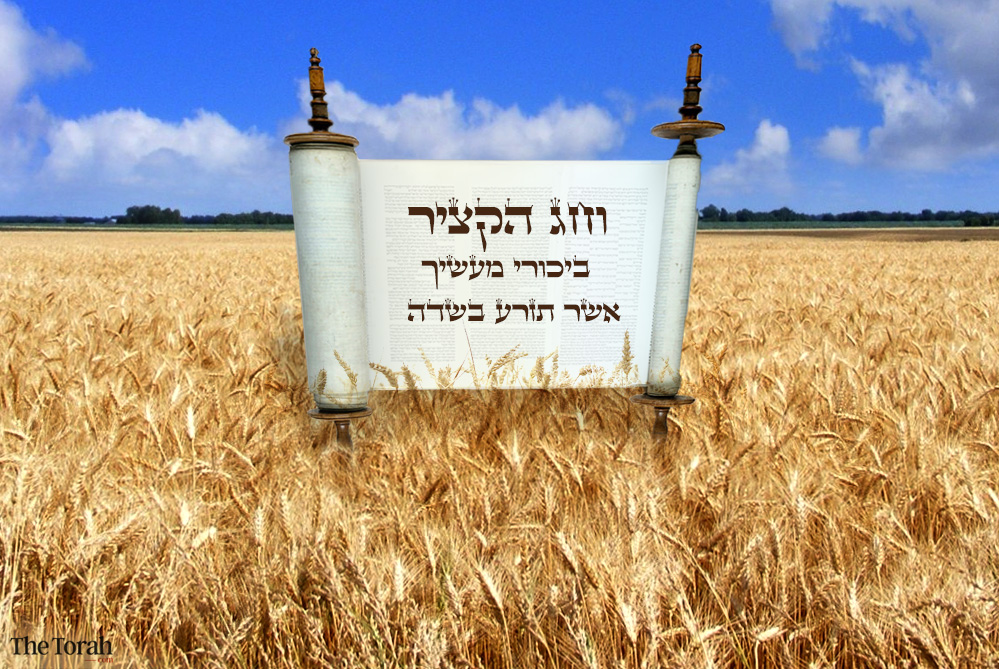 FEAST OF HARVEST(or PENTECOST)
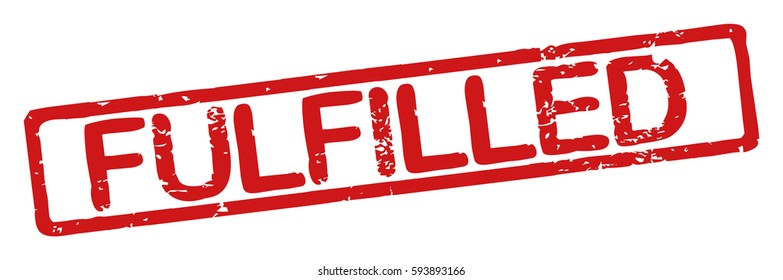 Holy Spirit
Lev. 23:16
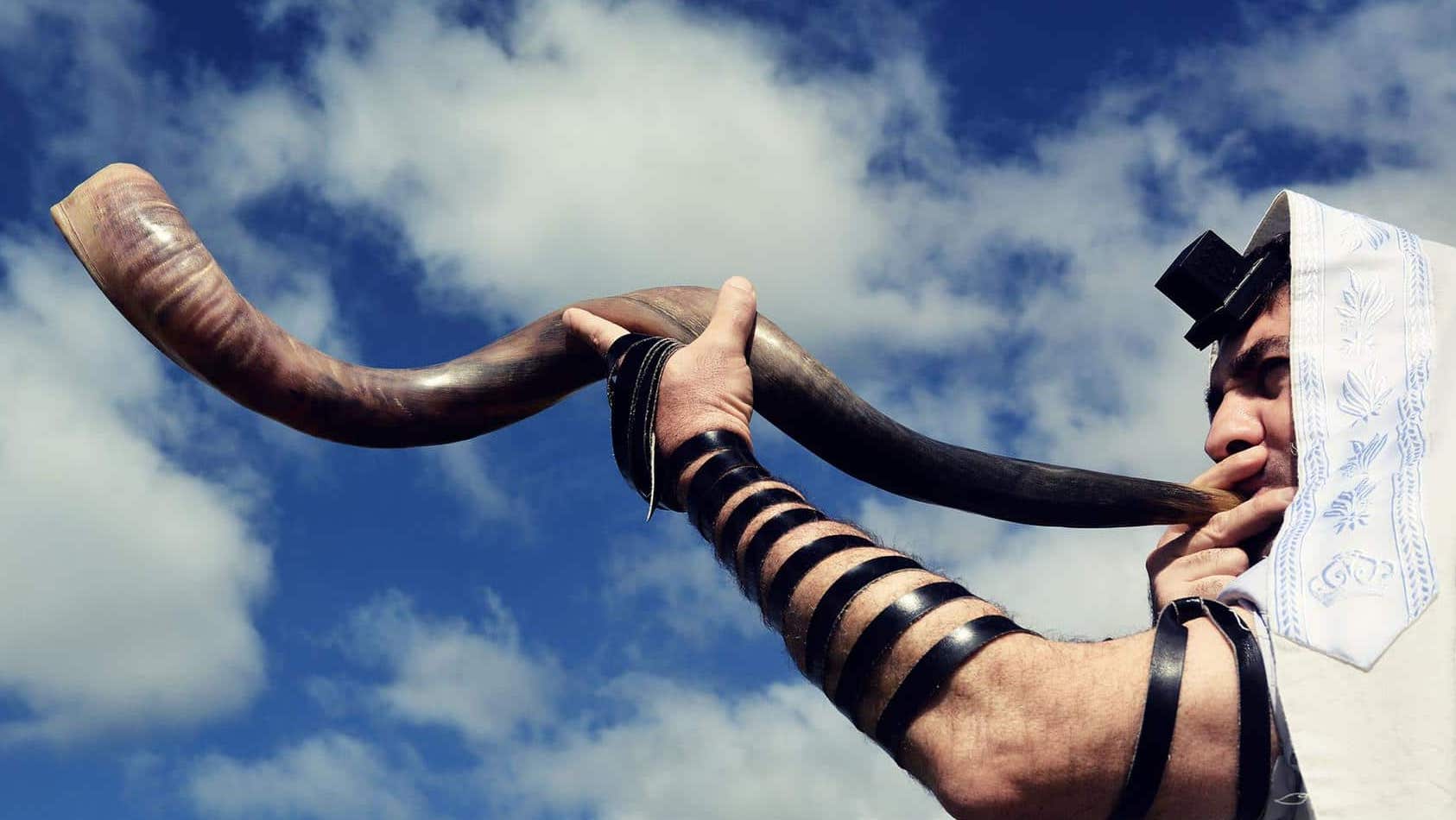 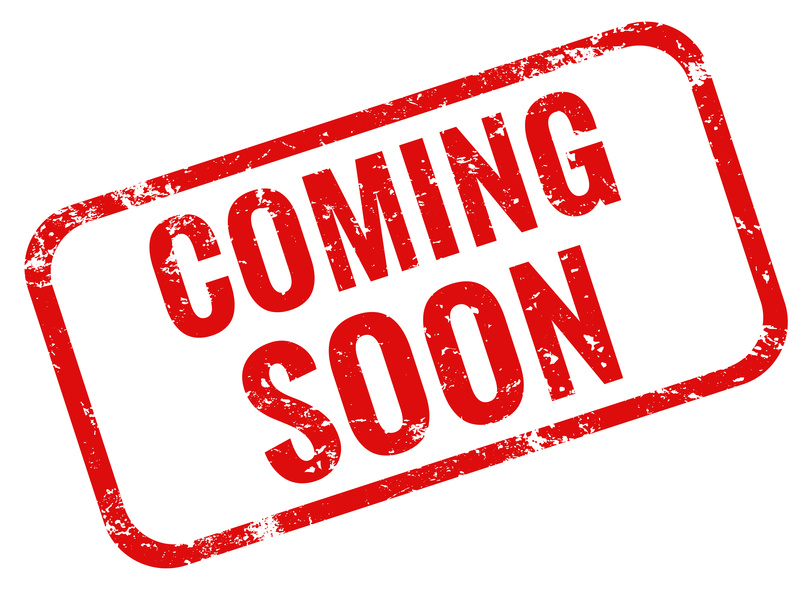 FEAST OF TRUMPETS
RAPTURE
Lev. 23:23-25
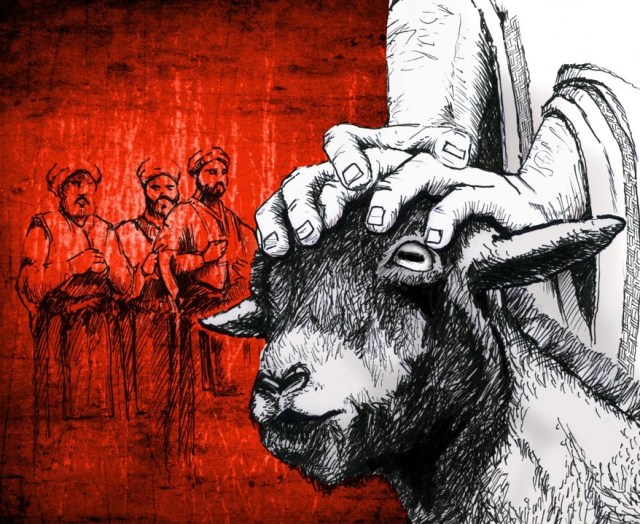 THE FEAST OF THE DAY OF ATONEMENT
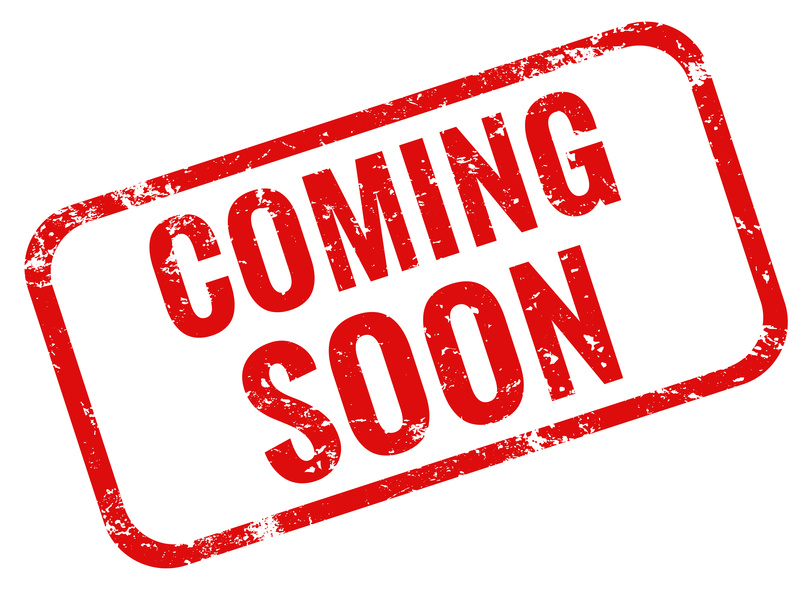 ATONEMENT FOR SINS
Lev. 23:27-31
FEAST OF TABERNACLES(or BOOTHS)(SUKKOT)
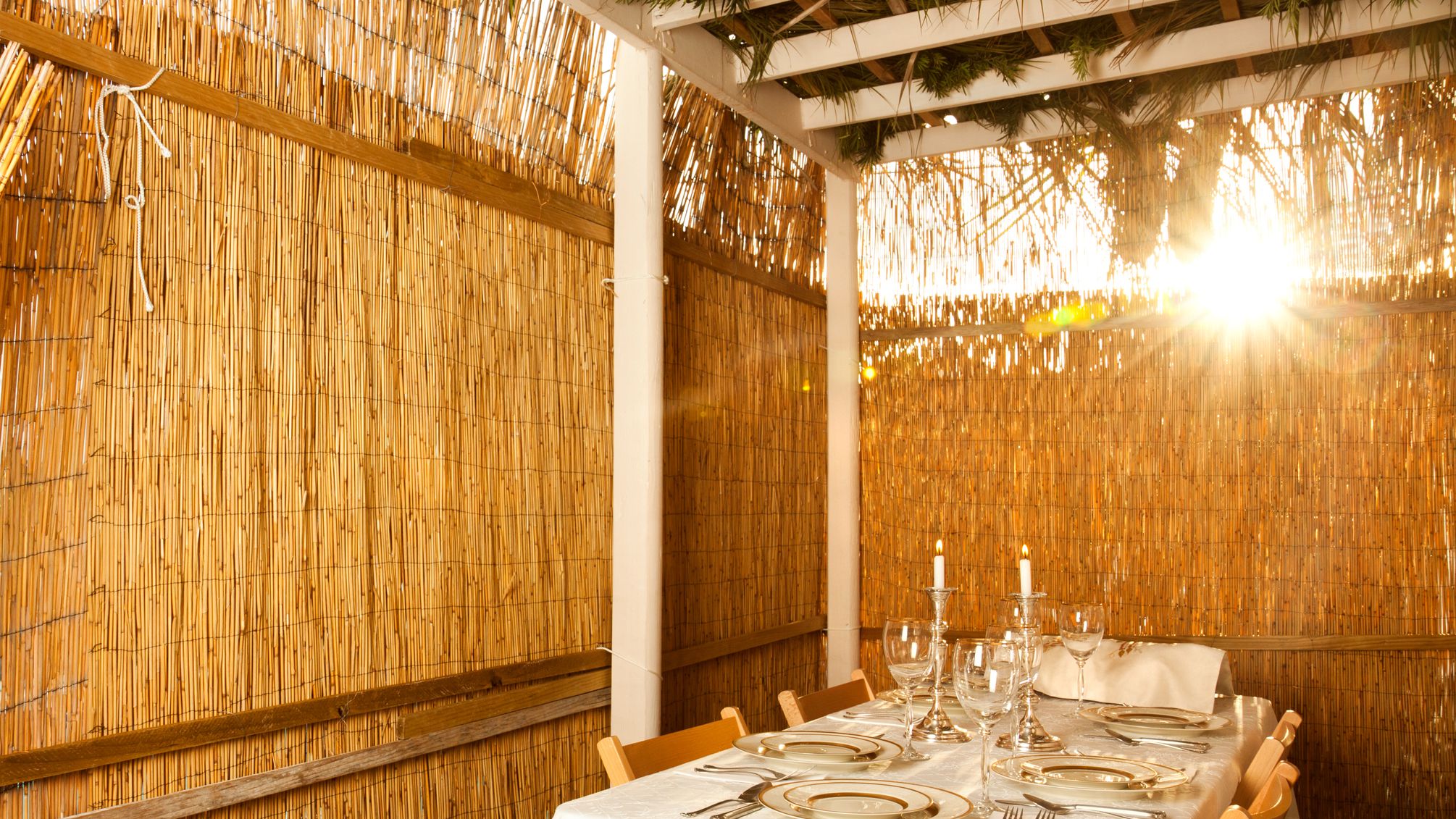 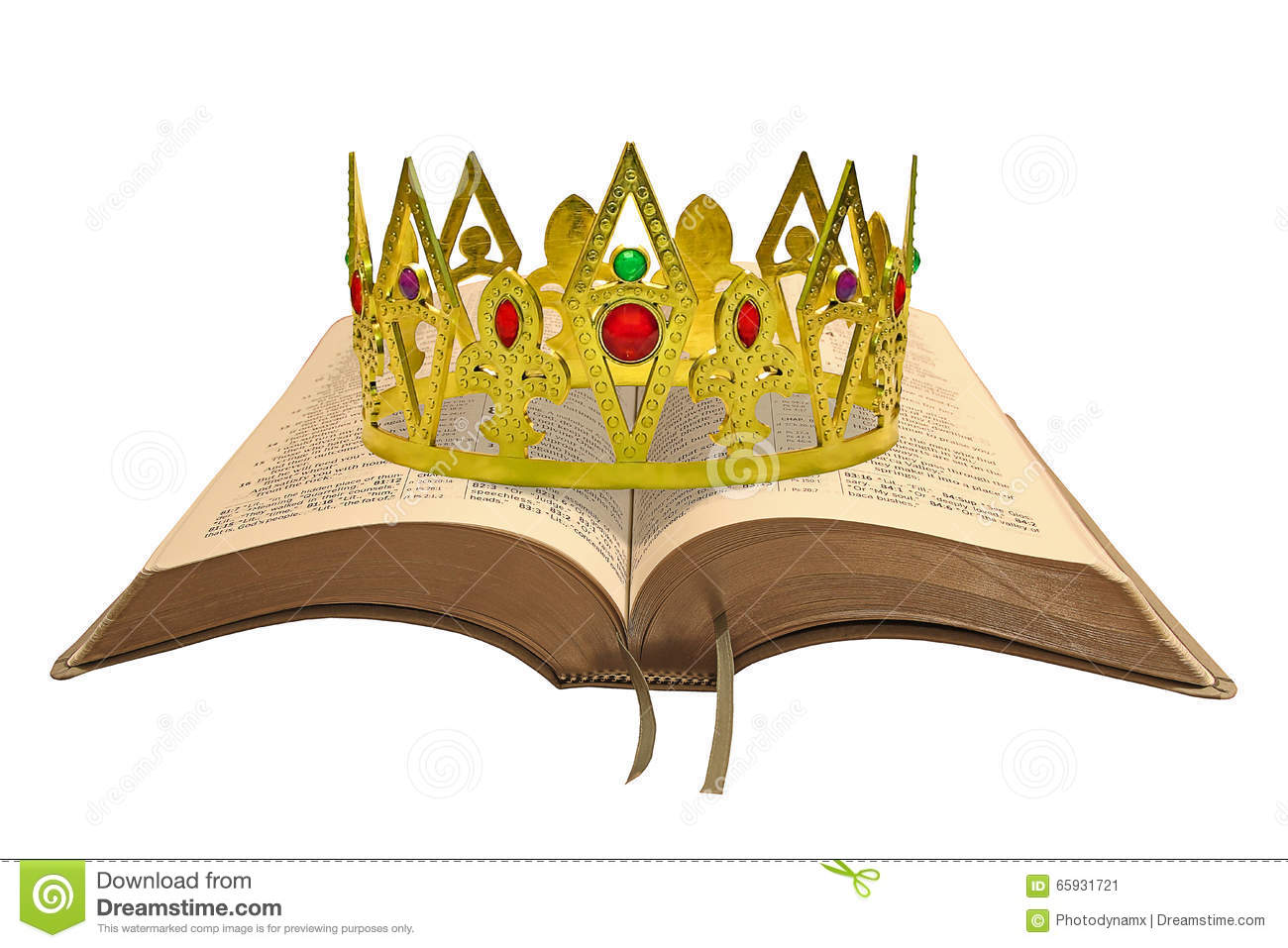 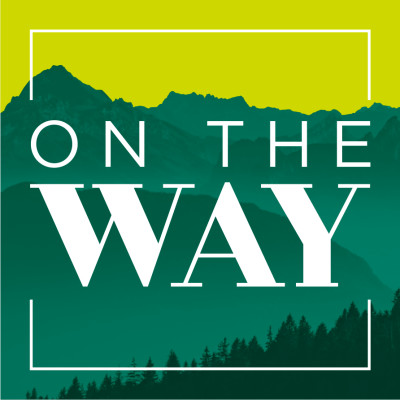 KINGDOM AGE
Lev. 23:33-36
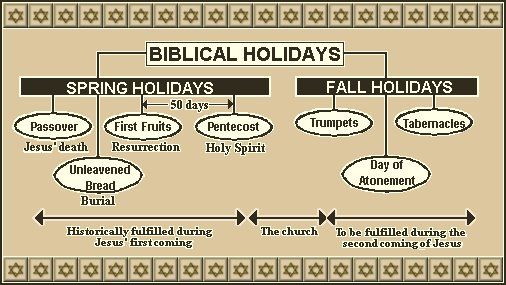